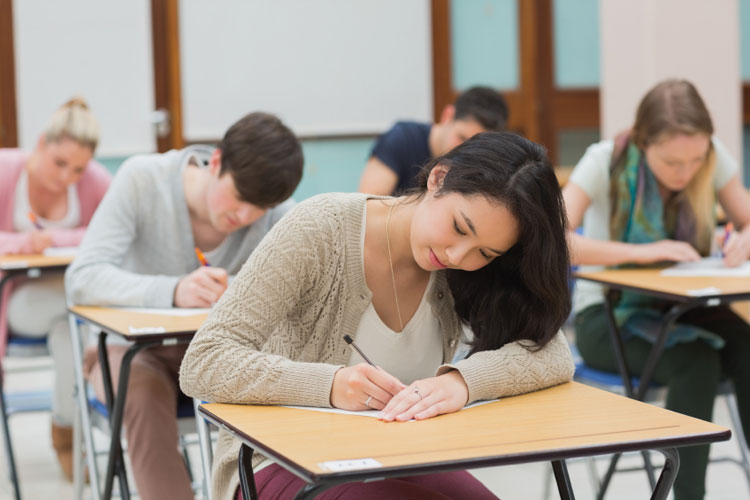 Παγκύπριες Εξετάσεις Πρόσβασης για την Εισαγωγή σε Πανεπιστημιακές Σχολές 2024
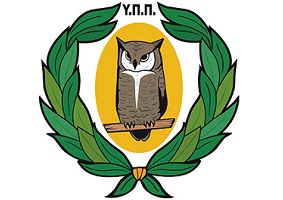 Βασικά Στατιστικά και Συμπεράσματα πριν από τα αποτελέσματα
Επισκόπηση Στατιστικών Υποψηφίων (2020-2024)
Υποψήφιοι για πρόσβαση στα Δημόσια ΑΕΙ της Κύπρου και της Ελλάδας
Ο συνολικός αριθμός των υποψηφίων για την πρόσβαση στα δημόσια ΑΕΙ της Κύπρου και της Ελλάδας παραμένει σχετικά σταθερός, με μικρές αυξομειώσεις τα τελευταία πέντε χρόνια.Υπάρχει μια μικρή μείωση το 2022 σε σύγκριση με το 2021, αλλά ο αριθμός αυξήθηκε και πάλι το 2023 και το 2024.
Η σταθερότητα στους αριθμούς υποδηλώνει μια συνεπή προτίμηση των μαθητών να συνεχίζουν την εκπαίδευσή τους στην Κύπρο ή την Ελλάδα μέσω των Παγκύπριων Εξετάσεων.
Υποψήφιοι που είναι τελειόφοιτοι
Ο αριθμός των τελειόφοιτων υποψηφίων είναι σχετικά σταθερός, με μικρές αυξομειώσεις, και εμφανίζει μια ελαφριά αύξηση το 2024 σε σχέση με τα προηγούμενα χρόνια.
Υποψήφιοι που είναι παλαιοί απόφοιτοι
Ο αριθμός των παλαιών αποφοίτων που συμμετέχουν στις εξετάσεις έχει αυξηθεί σταδιακά από 329 το 2020 σε 413 το 2024.
Η αύξηση στους παλαιούς αποφοίτους μπορεί να υποδηλώνει μια τάση για επαναφορά στην εκπαίδευση ή αλλαγή καριέρας.
Υποψήφιοι για πρόσβαση στις Στρατιωτικές Σχολές
Ο αριθμός των υποψηφίων για πρόσβαση στις στρατιωτικές σχολές έχει μειωθεί από το 2020 έως το 2022, αλλά παρουσιάζει μια ελαφριά ανάκαμψη το 2023 και παραμένει σταθερός το 2024.
Η μικρή ανάκαμψη στον αριθμό υποψηφίων για τις στρατιωτικές σχολές ίσως αντανακλά αλλαγές στις αντιλήψεις ή στις ευκαιρίες που παρέχονται σε αυτούς τους τομείς.
Υποψήφιοι  που αιτήθηκαν διευκολύνσεις
Ο αριθμός των υποψηφίων που αιτήθηκαν διευκολύνσεις παραμένει σταθερός, με μικρές αυξομειώσεις, και παρουσιάζει μια μικρή αύξηση το 2024.
Οι αιτήσεις για διευκολύνσεις παραμένουν σταθερές, ενδεχομένως λόγω συνεχιζόμενων αναγκών για εκπαιδευτική υποστήριξη.
Αριθμός Υποψηφίων ανά Εξεταζόμενο Μάθημα (Τα 20 πιο δημοφιλή μαθήματα)
Αριθμός Υποψηφίων ανά Εξεταζόμενο Μάθημα (Τα 20 πιο δημοφιλή μαθήματα)
Κυριαρχία των Νέων Ελληνικών: Τα Νέα Ελληνικά είναι το μάθημα με τον υψηλότερο αριθμό υποψηφίων, με 5352 υποψηφίους, κάτι που δείχνει τη θεμελιώδη σημασία του μαθήματος στο εκπαιδευτικό σύστημα.
Δημοτικότητα των Μαθηματικών: Τα Μαθηματικά Κατεύθυνσης και τα Μαθηματικά Κοινού Κορμού είναι επίσης πολύ δημοφιλή, καταλαμβάνοντας τη δεύτερη και πέμπτη θέση αντίστοιχα, με συνολικά 5088 υποψηφίους. Αυτό αναδεικνύει τη σημασία των μαθηματικών στη δευτεροβάθμια εκπαίδευση και στις πανεπιστημιακές εισαγωγικές εξετάσεις.
Σημαντική Συμμετοχή σε Θετικές Επιστήμες: Η Φυσική και η Βιολογία είναι ανάμεσα στα πιο δημοφιλή μαθήματα, δείχνοντας ένα ισχυρό ενδιαφέρον των μαθητών για τις θετικές επιστήμες.
Υψηλός Αριθμός Υποψηφίων στα Αγγλικά: Τα Αγγλικά έχουν υψηλό αριθμό υποψηφίων (2142), επιβεβαιώνοντας τη σημασία της ξένης γλώσσας στην εκπαίδευση και την προετοιμασία των μαθητών για διεθνείς σπουδές ή καριέρα.
Οικονομικά και Λογιστική: Τα Οικονομικά και η Λογιστική είναι επίσης δημοφιλή, με σημαντικό αριθμό υποψηφίων. Αυτό δείχνει ενδιαφέρον για σπουδές και καριέρες στον οικονομικό τομέα.
Ενδιαφέρον για Πληροφορική και Τεχνολογία: Η Πληροφορική και ο Σχεδιασμός και Τεχνολογία καταγράφουν αξιοσημείωτο αριθμό υποψηφίων, αντανακλώντας τη σημασία των τεχνολογικών σπουδών στην σύγχρονη εποχή.
Μικρότερη Συμμετοχή σε Γλώσσες και Κλασικά Μαθήματα: Τα Λατινικά, τα Αρχαία Ελληνικά, και οι άλλες ξένες γλώσσες όπως τα Ρωσικά και τα Ισπανικά έχουν χαμηλότερους αριθμούς υποψηφίων, κάτι που μπορεί να υποδηλώνει μειωμένο ενδιαφέρον σε σχέση με τα μαθήματα θετικών και οικονομικών επιστημών.
Ερμηνείες:
Οι τάσεις αυτές μπορεί να αντικατοπτρίζουν τις ανάγκες της αγοράς εργασίας και τις προοπτικές καριέρας που βλέπουν οι μαθητές.
Η προτίμηση για θετικές επιστήμες και οικονομικά μπορεί να σχετίζεται με τις ευκαιρίες για απασχόληση και την εξέλιξη αυτών των τομέων στην Κύπρο και διεθνώς.
Τα ξένα γλωσσικά μαθήματα, αν και σημαντικά, ίσως δεν έχουν την ίδια ελκυστικότητα, εκτός από τα Αγγλικά που είναι παγκόσμια γλώσσα επικοινωνίας και δουλειάς.
Αριθμός υποψηφίων κατά Τμήμα Σπουδών σύμφωνα με την πρώτη επιλογή(παρουσιάζονται τα πρώτα 20 Τμήματα και ο αριθμός υποψηφίων κατάΤμήμα βάσει της πρώτης τους επιλογής)
Συμπεράσματα: Αριθμός υποψηφίων κατά Τμήμα Σπουδών σύμφωνα με την πρώτη επιλογή(παρουσιάζονται τα πρώτα 20 Τμήματα και ο αριθμός υποψηφίων κατάΤμήμα βάσει της πρώτης τους επιλογής)
Υψηλή Προτίμηση για την Ιατρική Σχολή: Η Ιατρική Σχολή (Πανεπιστήμιο Κύπρου) έχει τον υψηλότερο αριθμό υποψηφίων με 694 υποψήφιους, δείχνοντας τη μεγάλη ζήτηση για σπουδές στην ιατρική.
Σημαντική Προτίμηση για Οικονομικές Σπουδές: Τα τμήματα Λογιστικής και Χρηματοοικονομικής, καθώς και Οικονομικών, έχουν υψηλό αριθμό υποψηφίων, αντανακλώντας την προτίμηση για σπουδές σε οικονομικούς τομείς.
Ψυχολογία και Πληροφορική: Τα τμήματα Ψυχολογίας και Πληροφορικής βρίσκονται επίσης ψηλά στις προτιμήσεις, δείχνοντας ενδιαφέρον για αυτές τις επιστήμες.
Ενδιαφέρον για Διοίκηση Επιχειρήσεων και Δημόσια Διοίκηση: Το τμήμα Διοίκησης Επιχειρήσεων και Δημόσιας Διοίκησης έχει επίσης σημαντική προτίμηση, κάτι που δείχνει τη ζήτηση για διοικητικές σπουδές.
Προτίμηση για Επαγγελματικές Σχολές και Υγειονομικές Επιστήμες: Τα τμήματα Νοσηλευτικής και Επιστημών Αποκατάστασης (Λογοθεραπεία/Λογοπαθολογία) έχουν επίσης υψηλή προτίμηση, κάτι που δείχνει το ενδιαφέρον για επαγγελματικές και υγειονομικές σπουδές.
Μηχανικές Σπουδές: Τα τμήματα Μηχανολογίας και Κατασκευαστικής, καθώς και Πολιτικών Μηχανικών, είναι επίσης δημοφιλή, αντανακλώντας το ενδιαφέρον για μηχανικές σπουδές.
Σταθερό Ενδιαφέρον για τις Κλασικές Σπουδές και Νομική: Τα τμήματα Νομικής και Αγγλικών Σπουδών έχουν επίσης υψηλό αριθμό υποψηφίων, δείχνοντας σταθερό ενδιαφέρον για κλασικές σπουδές και νομικές επιστήμες.
Ερμηνείες: Αριθμός υποψηφίων κατά Τμήμα Σπουδών σύμφωνα με την πρώτη επιλογή(παρουσιάζονται τα πρώτα 20 Τμήματα και ο αριθμός υποψηφίων κατάΤμήμα βάσει της πρώτης τους επιλογής)
Η υψηλή προτίμηση για την Ιατρική Σχολή μπορεί να υποδηλώνει τις προοπτικές καριέρας και την κοινωνική αξία του επαγγέλματος του ιατρού.
Η ζήτηση για οικονομικές και διοικητικές σπουδές πιθανόν να σχετίζεται με τις προοπτικές απασχόλησης και τις ανάγκες της αγοράς εργασίας.
Το ενδιαφέρον για ψυχολογία και πληροφορική δείχνει την αναγνώριση της σημασίας αυτών των τομέων στις σύγχρονες κοινωνίες.
Τα επαγγελματικά και υγειονομικά τμήματα έχουν σταθερά υψηλή προτίμηση, ενδεχομένως λόγω της ανάγκης για εξειδικευμένους επαγγελματίες σε αυτούς τους τομείς.
Οι μηχανικές σπουδές συνεχίζουν να είναι δημοφιλείς, αντανακλώντας την τεχνολογική ανάπτυξη και τις κατασκευαστικές ανάγκες.
Επιλογές υποψηφίων κατά Τμήμα Σπουδών και κατά αριθμό υποψηφίων(Παρουσιάζονται τα πρώτα 20 Τμήματα)
Συμπεράσματα για τις Επιλογές Υποψηφίων κατά Τμήμα Σπουδών (Τα πρώτα 20 Τμήματα)
Υψηλή Προτίμηση για Επικοινωνία και Μάρκετινγκ: Το τμήμα Ολοκληρωμένης Επικοινωνίας Μάρκετινγκ του Τεχνολογικού Πανεπιστημίου Κύπρου (ΤΕΠΑΚ) έχει τον υψηλότερο αριθμό προτιμήσεων, δείχνοντας τη μεγάλη ζήτηση για σπουδές στον τομέα του μάρκετινγκ και της επικοινωνίας.
Σημαντικό Ενδιαφέρον για Σπουδές Διαδικτύου: Το τμήμα Επικοινωνίας και Σπουδών Διαδικτύου του ΤΕΠΑΚ είναι επίσης πολύ δημοφιλές, αναδεικνύοντας το ενδιαφέρον των υποψηφίων για σπουδές που σχετίζονται με το διαδίκτυο και τις νέες τεχνολογίες.
Σπουδές στον Τουρισμό και Φιλοξενία: Το τμήμα Διοίκησης Τουρισμού και Φιλοξενίας του ΤΕΠΑΚ παρουσιάζει υψηλή ζήτηση, κάτι που υποδηλώνει την αναγνώριση των ευκαιριών καριέρας στον τομέα του τουρισμού, ο οποίος είναι ζωτικής σημασίας για την κυπριακή οικονομία.
Ψυχολογία και Επιστήμες Αγωγής: Τα τμήματα Ψυχολογίας και Επιστημών Αγωγής (Δημοτική Εκπαίδευση) του Πανεπιστημίου Κύπρου έχουν επίσης υψηλή προτίμηση, αναδεικνύοντας το ενδιαφέρον για επαγγέλματα που σχετίζονται με την ψυχολογία και την εκπαίδευση.
Αποκατάσταση και Λογοθεραπεία: Το τμήμα Επιστημών Αποκατάστασης (Λογοθεραπεία/Λογοπαθολογία) του ΤΕΠΑΚ είναι πολύ δημοφιλές, δείχνοντας τη ζήτηση για εξειδικευμένες υγειονομικές σπουδές.
Τέχνες και Πολυμέσα: Τα τμήματα Πολυμέσων και Γραφικών Τεχνών του ΤΕΠΑΚ έχουν σημαντικό αριθμό προτιμήσεων, δείχνοντας την αυξανόμενη ζήτηση για δημιουργικές και τεχνολογικές σπουδές.
Μηχανικές και Οικονομικές Σπουδές: Τα τμήματα Πολιτικών Μηχανικών και Μηχανικών Περιβάλλοντος, καθώς και Διοίκησης Επιχειρήσεων και Δημόσιας Διοίκησης του Πανεπιστημίου Κύπρου είναι πολύ δημοφιλή, υποδηλώνοντας την προτίμηση για σπουδές σε τομείς που προσφέρουν πολλές επαγγελματικές ευκαιρίες.
Σταθερή Προτίμηση για Παραδοσιακά Τμήματα: Οι Νομικές και Οικονομικές σπουδές συνεχίζουν να είναι δημοφιλείς, κάτι που δείχνει τη σταθερή προτίμηση των υποψηφίων για παραδοσιακές και καθιερωμένες σπουδές.
Επιλογές υποψηφίων κατά ΤμήμαΣπουδών και κατά αριθμό υποψηφίων
Επιλογές υποψηφίων κατά ΤμήμαΣπουδών και κατά αριθμό υποψηφίων
Επιλογές υποψηφίων κατά ΤμήμαΣπουδών και κατά αριθμό υποψηφίων
Επιλογές υποψηφίων κατά ΤμήμαΣπουδών και κατά αριθμό υποψηφίων
Επιλογές υποψηφίων κατά ΤμήμαΣπουδών και κατά αριθμό υποψηφίων
Συμπεράσματα επιλογών υποψηφίων κατά Τμήμα Σπουδών
Ποικιλία Προτιμήσεων: Οι υποψήφιοι επιλέγουν μια μεγάλη ποικιλία σχολών, που καλύπτουν ευρύ φάσμα επιστημονικών και επαγγελματικών τομέων. Αυτό δείχνει ότι οι μαθητές αναζητούν ευκαιρίες σε διαφορετικούς τομείς, από τις ανθρωπιστικές σπουδές μέχρι τις τεχνολογικές και τις υγειονομικές επιστήμες.
Σημαντική Προτίμηση για Οικονομικές και Διοικητικές Σπουδές: Οι σχολές που προσφέρουν προγράμματα οικονομικών, λογιστικής, και διοίκησης επιχειρήσεων συγκεντρώνουν μεγάλο αριθμό υποψηφίων. Αυτό υπογραμμίζει τη ζήτηση για επαγγελματικές δεξιότητες που είναι απαραίτητες στην επιχειρηματική και οικονομική αγορά.
Αυξημένο Ενδιαφέρον για Ψηφιακές και Τεχνολογικές Σπουδές: Οι σχολές που σχετίζονται με την πληροφορική, τα πολυμέσα, και την επικοινωνία δείχνουν σημαντική αύξηση στις προτιμήσεις. Αυτό αντανακλά την αυξανόμενη σημασία της τεχνολογίας και των ψηφιακών δεξιοτήτων στην αγορά εργασίας.
Σταθερή Ζήτηση για Υγειονομικές Σπουδές: Τα προγράμματα υγειονομικών σπουδών, όπως ιατρική, νοσηλευτική και αποκατάσταση, συνεχίζουν να είναι πολύ δημοφιλή, αναδεικνύοντας την ανάγκη για εξειδικευμένους επαγγελματίες στον τομέα της υγείας.
Ενδιαφέρον για Στρατιωτικές και Ναυτικές Σχολές: Υπάρχει επίσης σημαντική προτίμηση για στρατιωτικές και ναυτικές σχολές, κάτι που δείχνει την ελκυστικότητα των επαγγελματικών ευκαιριών και των προοπτικών σταδιοδρομίας στις ένοπλες δυνάμεις και στη ναυτιλία.
Προτίμηση για Κλασικές και Ανθρωπιστικές Σπουδές: Παρά την αυξανόμενη ζήτηση για τεχνολογικές σπουδές, οι κλασικές και ανθρωπιστικές σπουδές, όπως η ιστορία, οι κλασικές σπουδές και η φιλοσοφία, παραμένουν σημαντικές επιλογές για πολλούς υποψηφίους.
Ερμηνείες:
Ευελιξία και Ποικιλία στις Επιλογές Καριέρας: Η ποικιλία στις επιλογές σχολών υποδεικνύει ότι οι υποψήφιοι αναζητούν ευελιξία και ποικιλία στις επιλογές καριέρας τους. Αναγνωρίζουν την ανάγκη για πολυδιάστατες δεξιότητες που μπορούν να προσαρμοστούν στις μεταβαλλόμενες συνθήκες της αγοράς εργασίας.
Επίδραση της Τεχνολογίας στην Εκπαίδευση: Η αυξημένη προτίμηση για ψηφιακές και τεχνολογικές σπουδές δείχνει την επίδραση της τεχνολογίας στην εκπαίδευση και την ανάγκη για επαγγελματίες με σύγχρονες δεξιότητες στον ψηφιακό κόσμο.
Αναγνώριση της Σημασίας της Υγείας: Η σταθερή ζήτηση για υγειονομικές σπουδές αντανακλά την αναγνώριση της σημασίας της υγείας και της ανάγκης για εξειδικευμένο προσωπικό που μπορεί να ανταποκριθεί στις ανάγκες της κοινωνίας.
Στρατηγική Σημασία των Στρατιωτικών και Ναυτικών Σχολών: Η προτίμηση για στρατιωτικές και ναυτικές σχολές δείχνει την στρατηγική σημασία αυτών των τομέων και τις σταθερές επαγγελματικές ευκαιρίες που προσφέρουν, καθώς και την αναγνώριση της σημασίας της άμυνας και της ναυτιλίας.
Σταθερή Εκτίμηση για τις Ανθρωπιστικές Σπουδές: Η συνεχιζόμενη προτίμηση για ανθρωπιστικές σπουδές δείχνει ότι, παρά τις σύγχρονες τάσεις, οι υποψήφιοι εκτιμούν τις παραδοσιακές αξίες και τις ευρείες γνώσεις που προσφέρουν οι ανθρωπιστικές επιστήμες.
Συστάσεις για Μαθητές:
Εξερεύνηση και Ανάπτυξη Δεξιοτήτων:
Σύσταση: Οι μαθητές θα πρέπει να εξερευνούν και να αναπτύσσουν δεξιότητες σε διάφορους τομείς, ιδιαίτερα σε αυτούς που έχουν μεγάλη ζήτηση στην αγορά εργασίας, όπως οι ψηφιακές και τεχνολογικές δεξιότητες.
Προτεινόμενη Δράση: Συμμετοχή σε εξωσχολικές δραστηριότητες, εργαστήρια και προγράμματα που προσφέρουν πρακτική εμπειρία και ενισχύουν τις δεξιότητες τους.
Στόχευση σε Προγράμματα με Επαγγελματικές Προοπτικές:
Σύσταση: Επιλέξτε προγράμματα σπουδών που προσφέρουν καλές επαγγελματικές προοπτικές και δυνατότητες εξέλιξης.
Προτεινόμενη Δράση: Κάντε έρευνα για τα ποσοστά απασχόλησης των αποφοίτων των προγραμμάτων που σας ενδιαφέρουν και επιλέξτε αυτά που συνδυάζουν τα ενδιαφέροντά σας με καλές επαγγελματικές προοπτικές.
Αναζήτηση Συμβουλών Επαγγελματικού Προσανατολισμού:
Σύσταση: Ζητήστε συμβουλές από επαγγελματίες και σύμβουλους επαγγελματικού προσανατολισμού για να πάρετε πληροφορίες και καθοδήγηση για τις εκπαιδευτικές και επαγγελματικές σας επιλογές.
Προτεινόμενη Δράση: Συμμετέχετε σε σεμινάρια και συνεδρίες επαγγελματικού προσανατολισμού και αναζητήστε καθοδήγηση από έμπειρους επαγγελματίες.
Συστάσεις για Εκπαιδευτικούς:
Προσαρμογή και Αναβάθμιση των Προγραμμάτων Σπουδών:
Σύσταση: Ενσωματώστε σύγχρονες τεχνολογικές και ψηφιακές δεξιότητες στα προγράμματα σπουδών για να ανταποκρίνονται στις απαιτήσεις της αγοράς εργασίας.
Προτεινόμενη Δράση: Αναθεωρήστε και αναβαθμίστε τα προγράμματα σπουδών με έμφαση στις τεχνολογίες πληροφοριών, τις ψηφιακές δεξιότητες και τη βιωματική μάθηση.
Προώθηση της Καινοτομίας και της Δημιουργικότητας:
Σύσταση: Ενθαρρύνετε την καινοτομία και τη δημιουργικότητα μέσα στην τάξη, δίνοντας ευκαιρίες στους μαθητές να αναπτύξουν τις δεξιότητές τους.
Προτεινόμενη Δράση: Διοργανώστε διαγωνισμούς και έργα που ενθαρρύνουν τη δημιουργική σκέψη και τη λύση προβλημάτων, και παρέχετε υποστήριξη για την ανάπτυξη δημιουργικών ιδεών.
Συνεργασία με τη Βιομηχανία και την Κοινότητα:
Σύσταση: Ενισχύστε τη συνεργασία με τη βιομηχανία και την κοινότητα για να παρέχετε στους μαθητές πραγματικές εμπειρίες και ευκαιρίες μάθησης.
Προτεινόμενη Δράση: Αναπτύξτε συνεργασίες με τοπικές επιχειρήσεις και οργανισμούς για πρακτικές ασκήσεις, επισκέψεις και κοινά έργα που συνδέουν τη θεωρία με την πρακτική εφαρμογή.
Συστάσεις για Υπεύθυνους Χάραξης Πολιτικής:
Επενδύσεις σε Υποδομές και Πόρους:
Σύσταση: Επενδύστε σε εκπαιδευτικές υποδομές και πόρους για την υποστήριξη των αναγκών της σύγχρονης εκπαίδευσης, ιδιαίτερα σε τομείς με αυξημένη ζήτηση.
Προτεινόμενη Δράση: Ανακατανείμετε πόρους για τη βελτίωση των υποδομών στα πανεπιστήμια και τις σχολές, και ενισχύστε τα τμήματα που αντιμετωπίζουν αυξημένη ζήτηση με επιπλέον χρηματοδότηση και εξοπλισμό.
Ανάπτυξη Επαγγελματικών Προγραμμάτων και Κατάρτισης:
Σύσταση: Δημιουργήστε και υποστηρίξτε επαγγελματικά προγράμματα και προγράμματα κατάρτισης που ανταποκρίνονται στις ανάγκες της αγοράς εργασίας.
Προτεινόμενη Δράση: Συνεργαστείτε με τη βιομηχανία για την ανάπτυξη προγραμμάτων κατάρτισης που παρέχουν τις απαραίτητες δεξιότητες για τις τρέχουσες και μελλοντικές ανάγκες της αγοράς εργασίας.
Υποστήριξη Καινοτομίας και Έρευνας:
Σύσταση: Υποστηρίξτε την καινοτομία και την έρευνα μέσω χρηματοδοτήσεων και πολιτικών που προάγουν την ανάπτυξη νέων τεχνολογιών και λύσεων.
Προτεινόμενη Δράση: Προσφέρετε χρηματοδοτήσεις για ερευνητικά προγράμματα και έργα που προάγουν την καινοτομία και συνεργαστείτε με πανεπιστήμια και ερευνητικά κέντρα για την ανάπτυξη νέων τεχνολογιών.
Προώθηση Διεθνούς Συνεργασίας και Ανταλλαγής:
Σύσταση: Προωθήστε τη διεθνή συνεργασία και την ανταλλαγή φοιτητών και εκπαιδευτικών για να ενισχύσετε την παγκόσμια προοπτική της εκπαίδευσης.
Προτεινόμενη Δράση: Ενισχύστε τα προγράμματα ανταλλαγής και τις διεθνείς συνεργασίες για να παρέχετε στους φοιτητές και τους εκπαιδευτικούς ευκαιρίες για διεθνή εμπειρία και ανταλλαγή γνώσεων.